More Counting
CSE 312 Winter 25
Lecture 2
Announcements
Please read the collaboration policy, in particular:on homeworks you are encouraged to collaborate, but the writeup must be your own. 
If you’re working with others, don’t take notes from your discussions
And take a 30 minute break between discussions and your writeup
The goal of these rules is to make sure you’ve learned how to do the problems.
Chat-GPT (or any other AI system) is not a valid collaborator. 
Our goal is that you learn how to do the problems, not that Chat-GPT learns how to do the problems.
Announcements
Homework 1 will come out tonight, due Wed Jan 15.
Mostly written problems. 
Every written problem requires a justification. 
Not a proof (unless we say to prove something). But enough explanation that someone who followed lecture but hasn’t seen the problem would fully understand where your answer came from (and believe it’s correct)
There’s also one programming question – submission on gradescope, but it will be easiest to do the questions on Ed (Ed has a python interpreter built in, you could set up your own python environment, but Ed will be sufficient for this quarter).
Announcements
You’ll have 6 late days to use for the quarter.
At most 3 late days per assignment.

Late days are for “normal” things during the quarter
If you have an unusual or extended or extreme issue, please let us know.
The sooner you let us know, the more options we have for accommodations.
Where Are We?
Last time:
Sum and Product Rules
Sequential Processes
Different ways of thinking lead to different formulas

Today:
Wrap up the book example
A few more rules: Combinations and Permutations.
Proof by double counting
Assigning Books
We have 5 books to split to 3 people (Alice, Bob, and Charlie)
Every book goes to exactly one person, but each person could end up with no books (or all of them, or something in between).
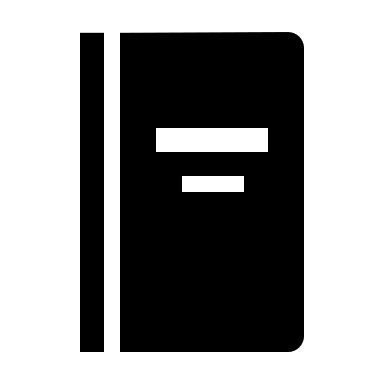 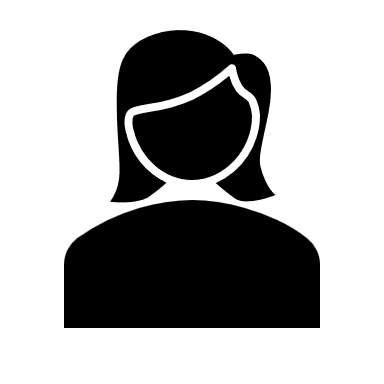 1
Alice
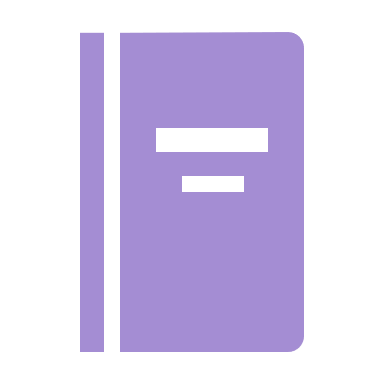 2
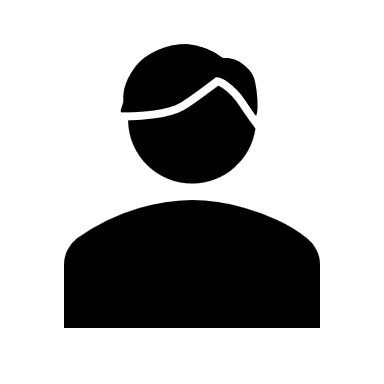 Bob
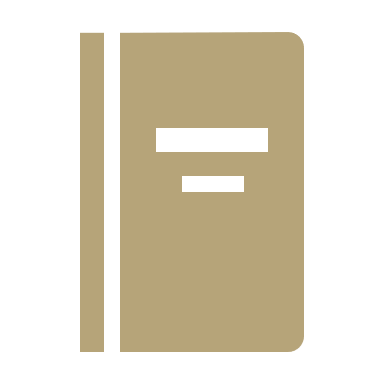 3
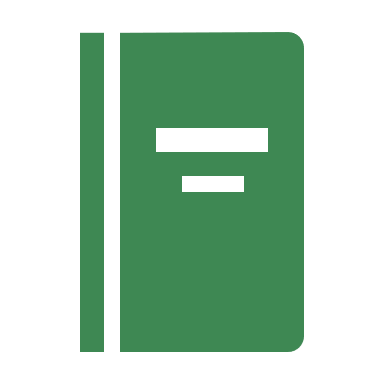 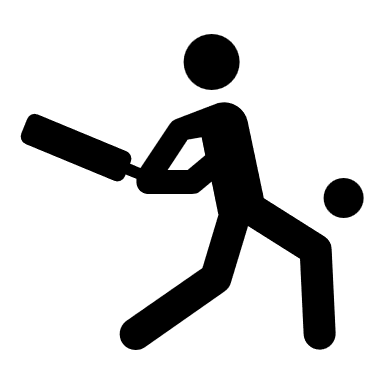 4
Charlie
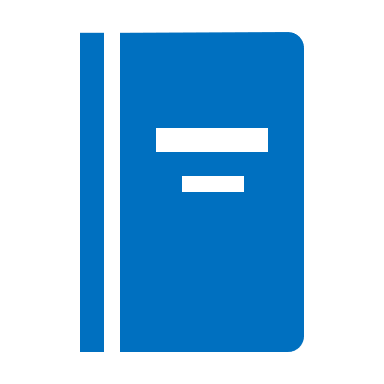 5
Assigning Books
Activity
Activity
Fixing All The Books
You could
List out all the options for Alice.
For each of those (separately), list all the possible options for Bob and Charlie.
Use the Summation rule to combine. 


~OR~ you could come at the problem from a different angle.
Fixing All the Books
More sequence practice
Pause
More sequence practice
Factorial
Distinct Letters
In General
Change it slightly
Clever approach – count two ways
Clever approach – count two ways
Number of Subsets
Second Takeaway
Path Counting
We’re in the lower-left corner, and want to get to the upper-right corner.
We’re only going to go right and up.
How many different paths are there?
Path Counting
We’re in the lower-left corner, and want to get to the upper-right corner.
We’re only going to go right and up.
How many different paths are there?
Path Counting
We’re in the lower-left corner, and want to get to the upper-right corner.
We’re only going to go right and up.
How many different paths are there?
Path Counting
We’re in the lower-left corner, and want to get to the upper-right corner.
We’re only going to go right and up.
How many different paths are there?
Path Counting
We’re in the lower-left corner, and want to get to the upper-right corner.
We’re only going to go right and up.
How many different paths are there?
Path Counting
We’re in the lower-left corner, and want to get to the upper-right corner.
We’re only going to go right and up.
How many different paths are there?
Overcounting
Overcounting
One More Counting Technique
Combination Facts
Some Facts about combinations
Two Proofs of Symmetry
Definition of Combination
Algebra (commutativity of multiplication)
Definition of Combination
Two Proofs of Symmetry
Wasn’t that a great proof. 
Airtight. No disputing it.

Got to say “commutativity of multiplication.”

But…do you know why? Can you feel why it’s true?
Two Proofs of Symmetry
Takeaways
Formulas for factorial, permutations, combinations.
A useful trick for counting is to pretend order matters, then account for the overcounting at the end (by dividing out repetitions)
When trying to prove facts about counting, try to have each side of the equation count the same thing.
Much more fun and much more informative than just churning through algebra.
Extra Practice
Books, revisited
Remember the books problem from lecture 1? Books 1,2,3,4,5 need to be assigned to Alice, Bob, and Charlie (each book to exactly one person).
Now that we know combinations, try a sequential process approach. It won’t be as nice as the change of perspective, but we can make it work.

Break into cases based on how many books Alice gets, use the sum rule to combine.
Books, revisited
Books, revisited